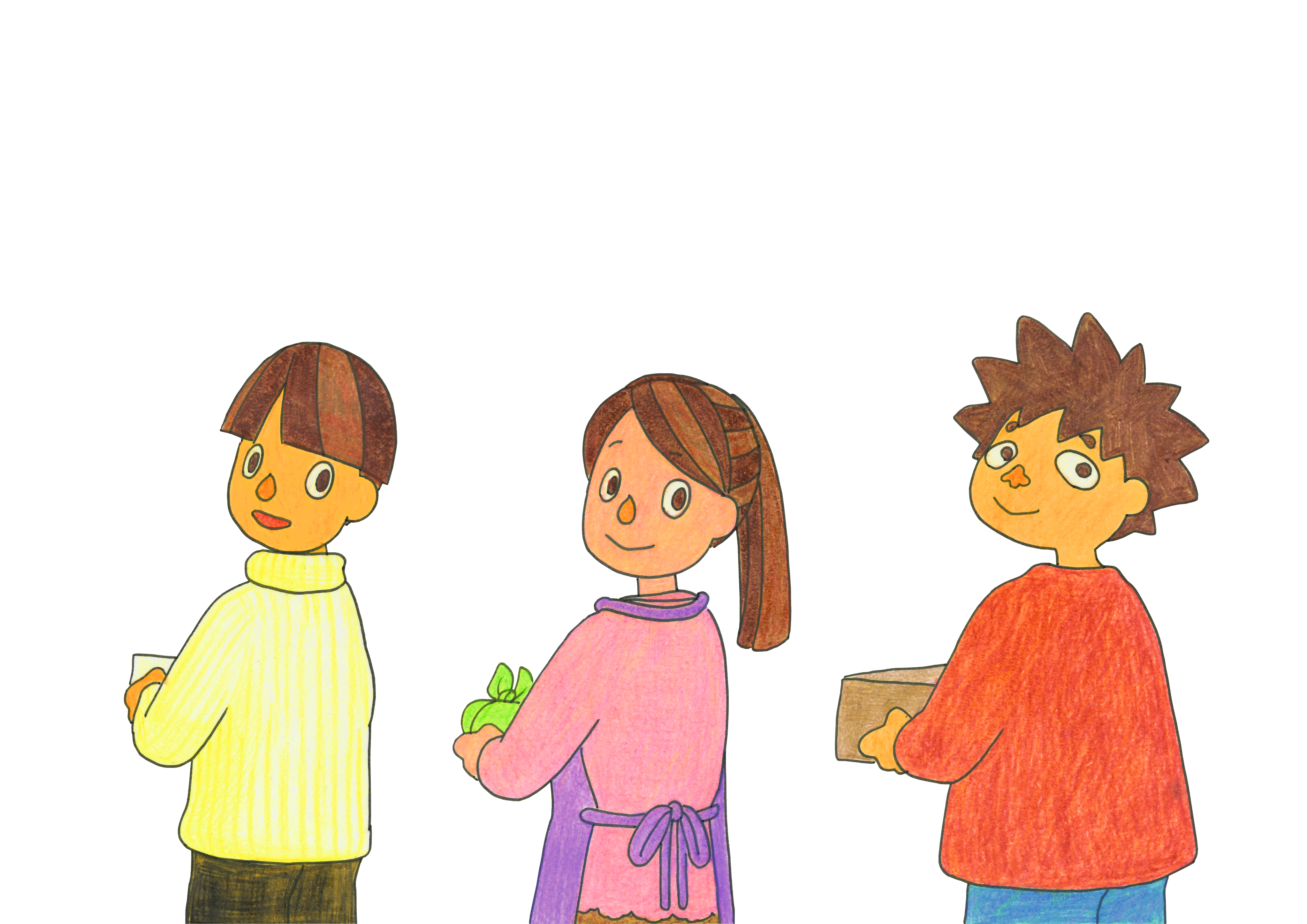 すすむ
家庭科のあしあと
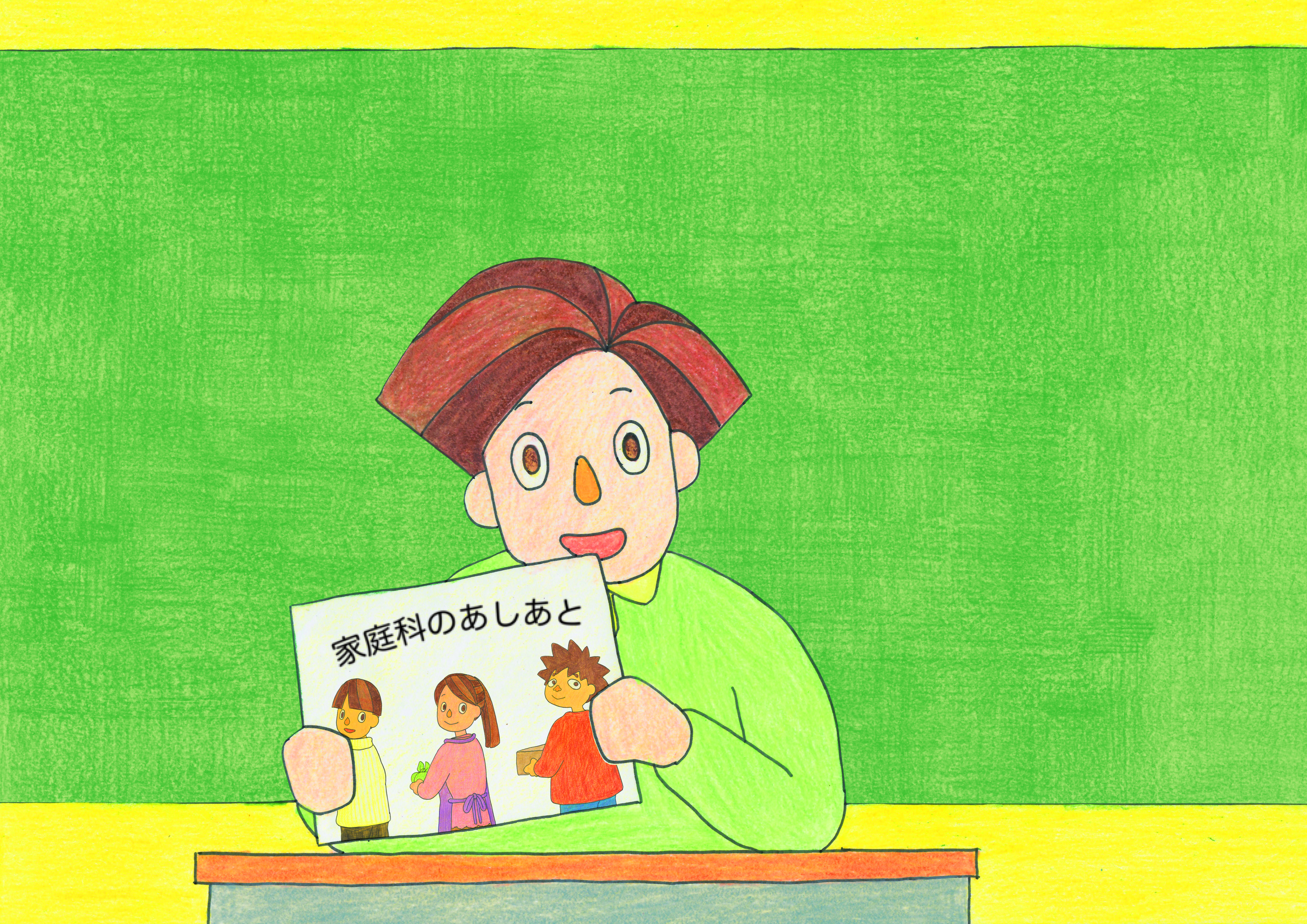 もどる
すすむ
みんなは家庭科で　たくさんのことを学習しましたね。今日はできるようになったことを　みんなでふり返ってみましょう。
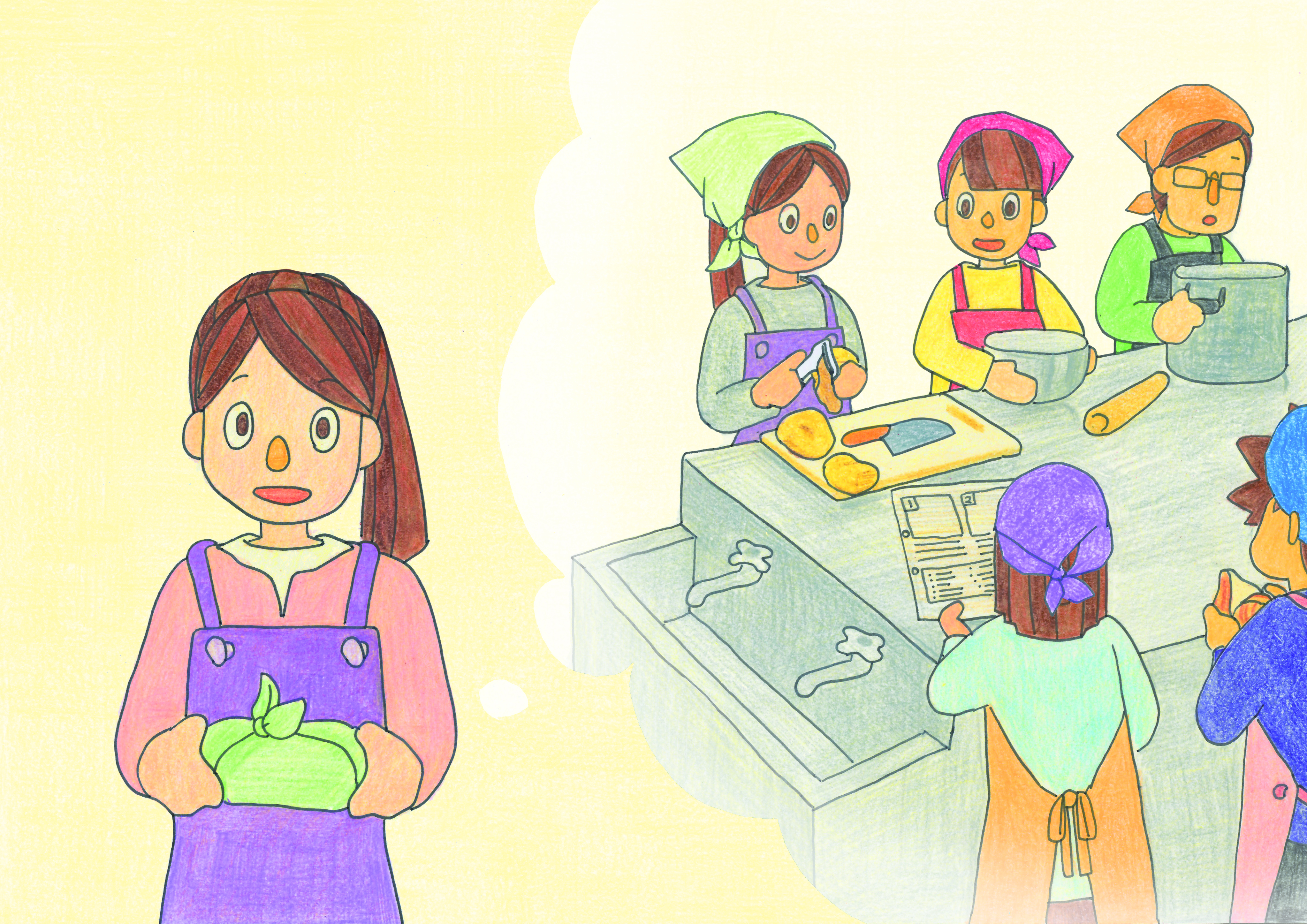 すすむ
もどる
私はみんなでがんばった調理実習を生かして　家でお弁当を作りました。家族が喜んでくれました。　学校で作ったエプロンは　もちろん　家で使っています。
もどる
すすむ
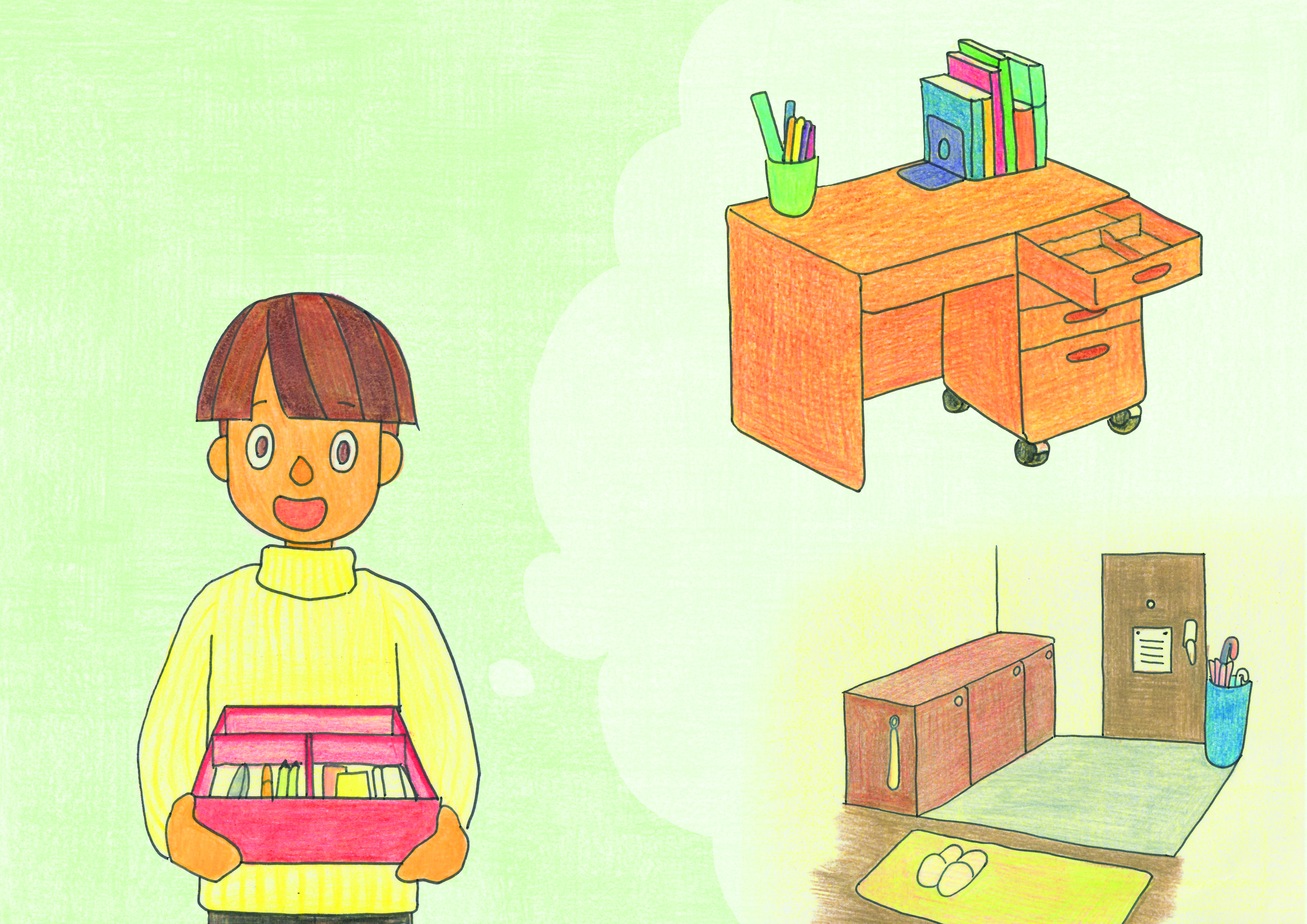 ぼくは　整理整とんの仕方が分かったので　自分のつくえを　使いやすく工夫しました。それから玄関そうじは　ぼくの仕事なので　つづけています。
もどる
すすむ
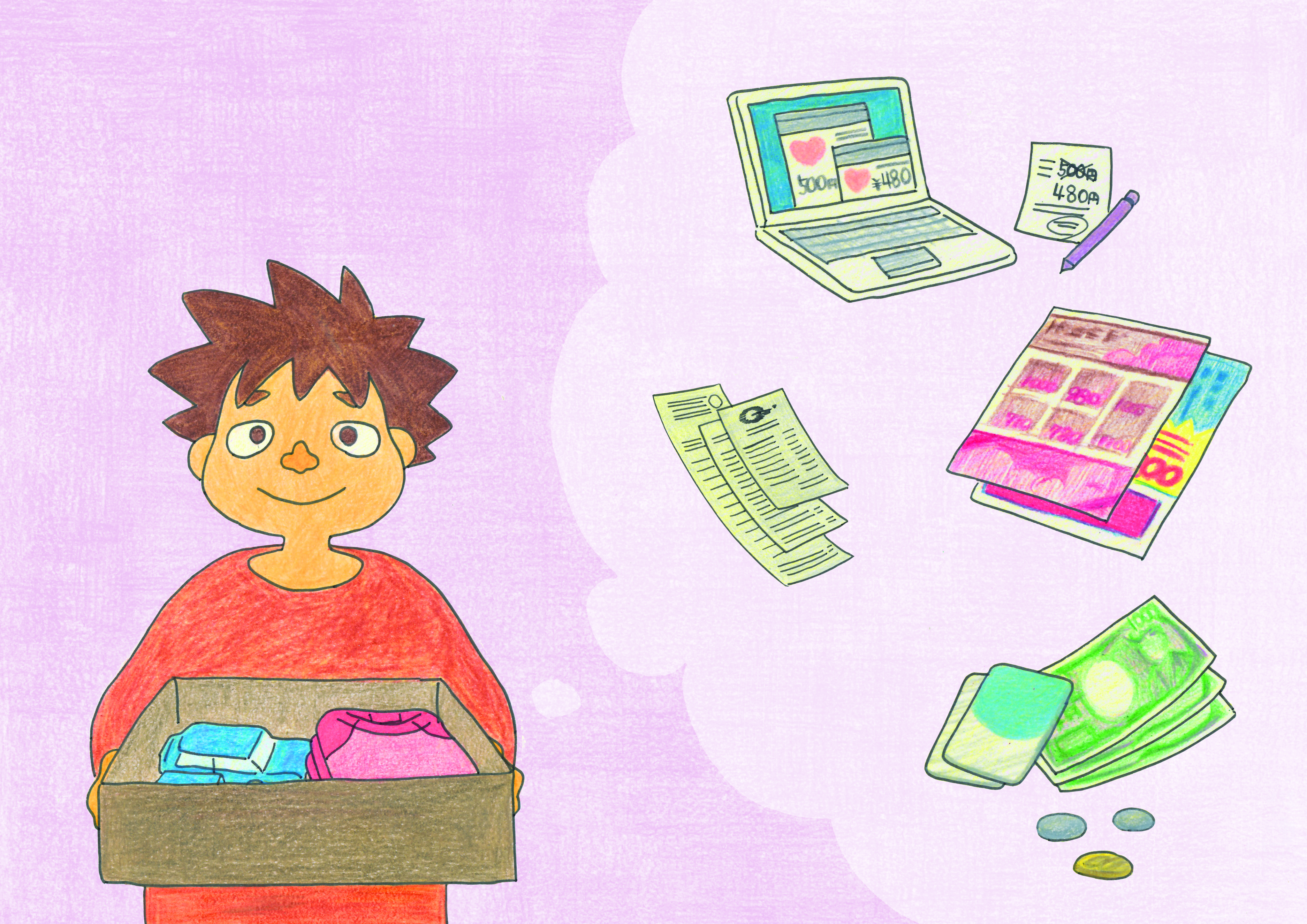 ぼくは　物やお金の大切さを学んだので　使わなくなった　おもちゃや　服をすてずに　地域のバザーに出しました。　それから、買い物に行く時は　もちろん　エコバックをもっていきます。
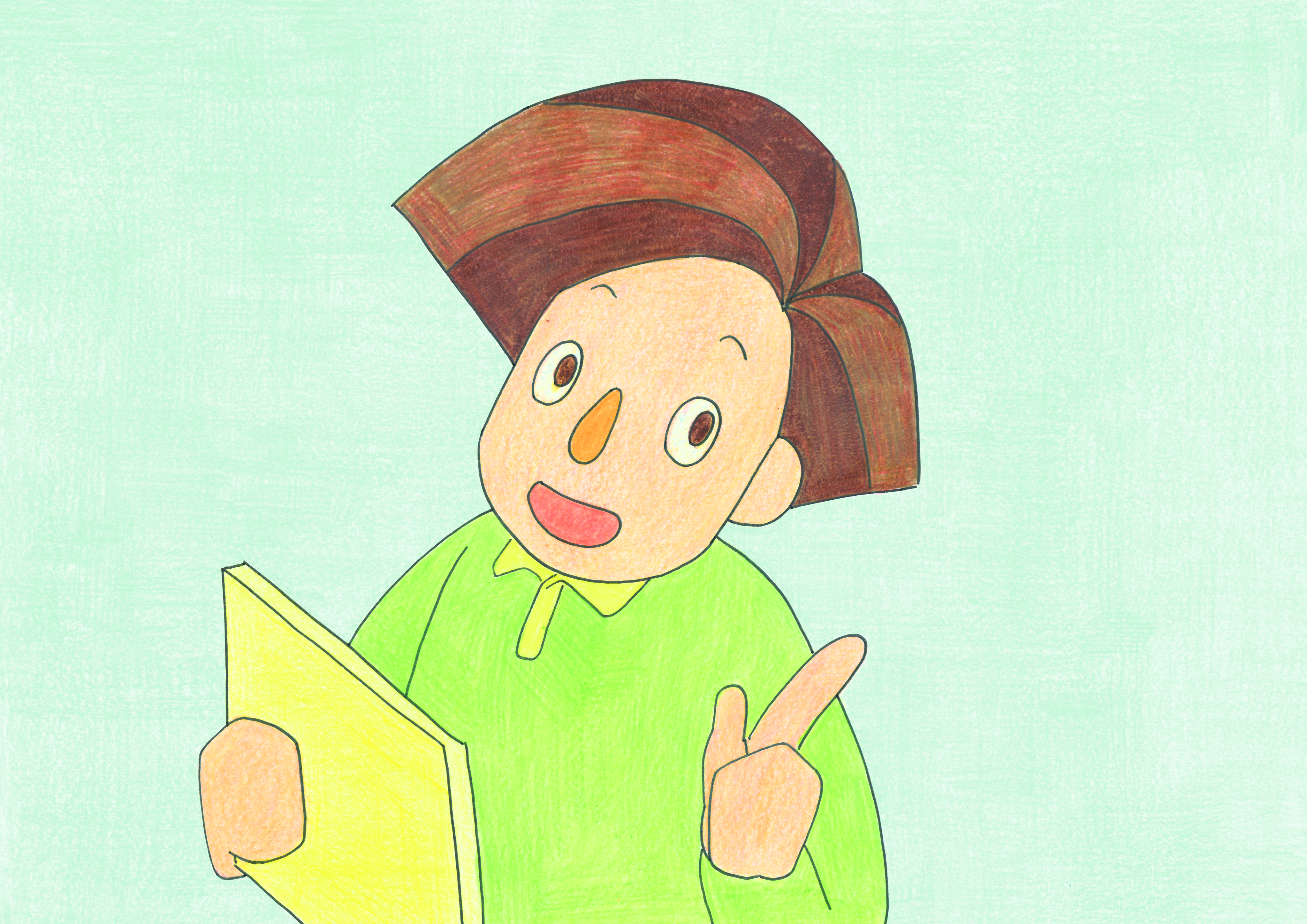 もどる
すすむ
みんなはどんなことを学習しましたか？
振り返ってみましょう！
あしあと
もどる
ゆでる　いためる調理法
すすむ
えい生・安全に気をつけて　調理実習始めよう！
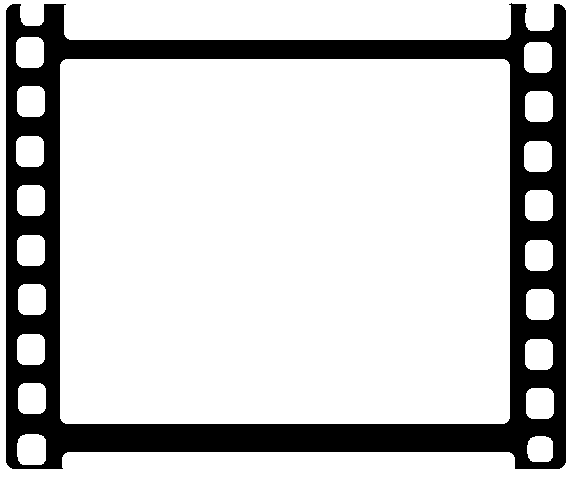 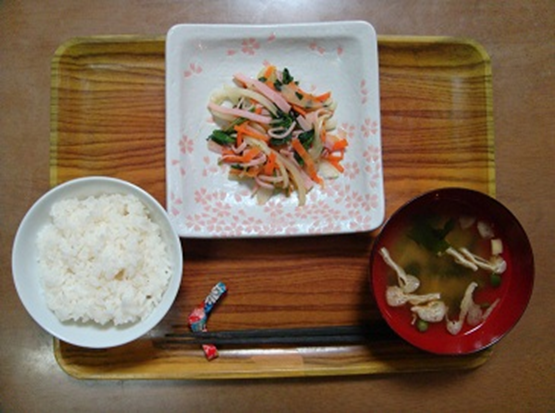 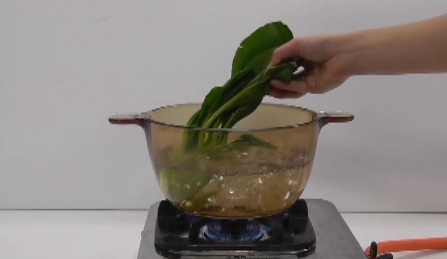 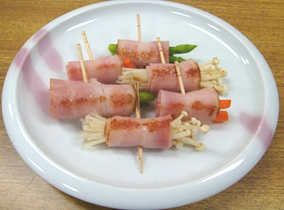 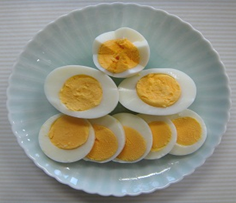 水のすがた　ふっとうの様子　　　　　　　　　　理科　4年
もどる
すすむ
身の回りを気持ちよく！
整理整とん、そうじの仕方を工夫しよう
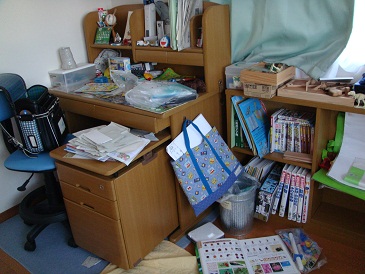 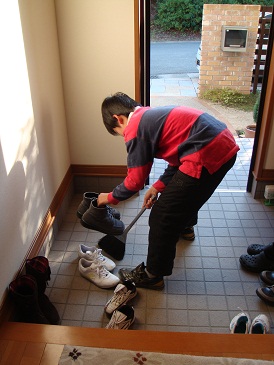 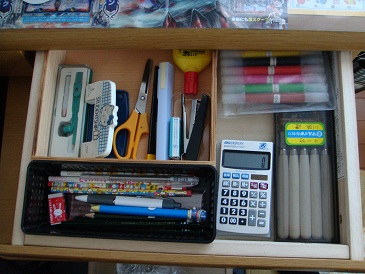 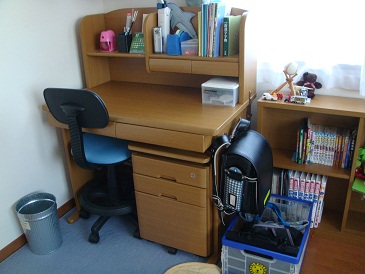 もどる
すすむ
衣類の手入れにちょう戦！
衣類の働きを考えて、着方と手入れの仕方を考えてみよう
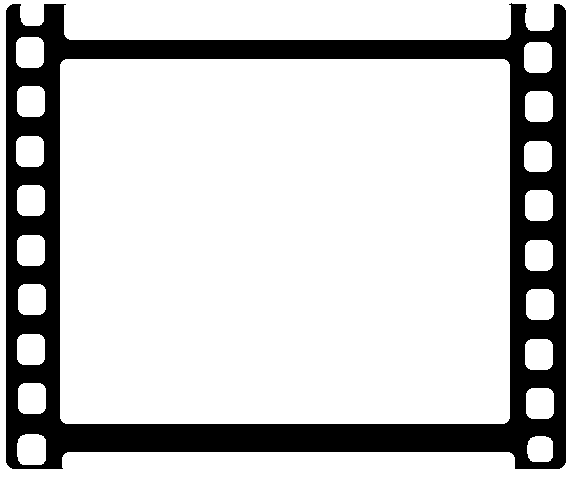 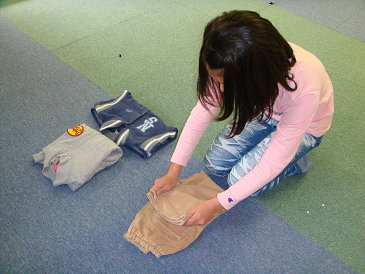 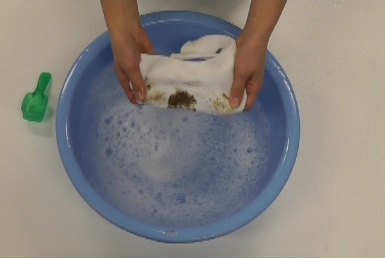 家でできるお手伝い
生活科１・２年
古い道具と昔のくらし
社会科３・４年
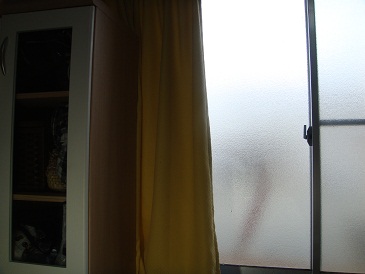 夏　や　冬　の　暮　ら　し
もどる
すすむ
季節にあった　住まい方を工夫しよう
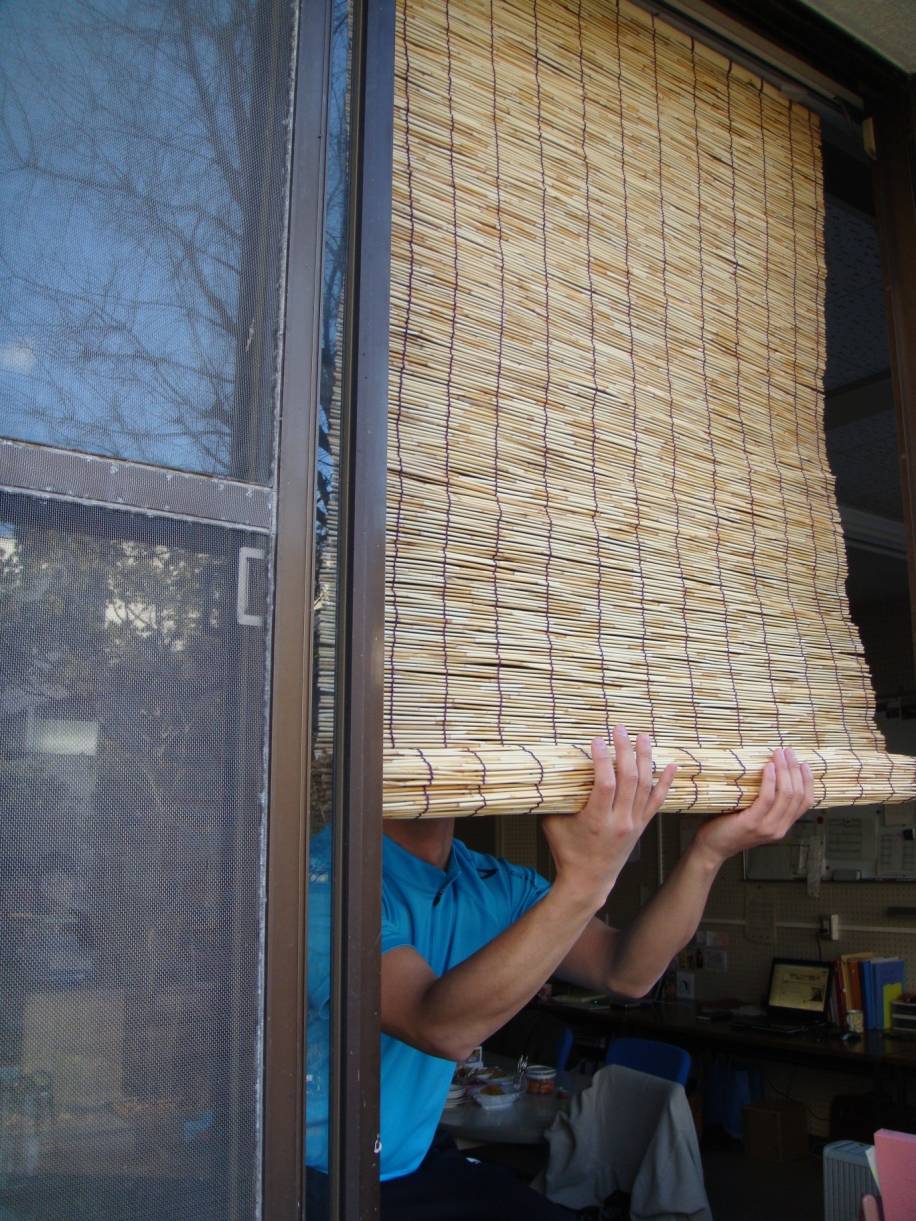 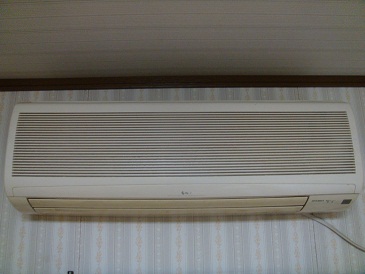 部屋の明るさと空気
保健3年
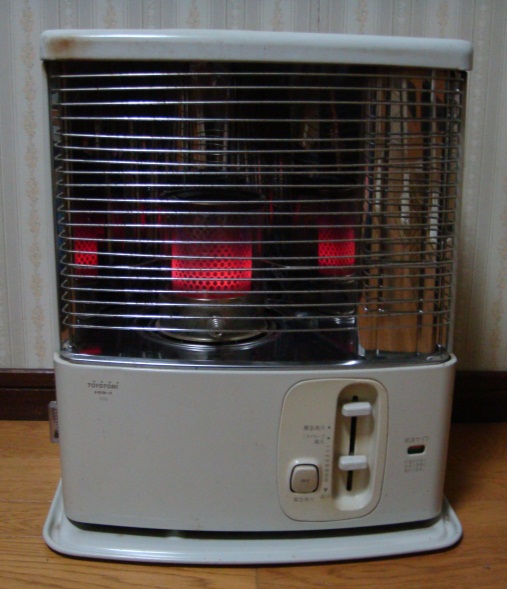 日なたと日かげの地面のようす　　　　　　　　　　　　　理科3年
空気のあたたまり方
理科4年
布製品作りに　トライ！
もどる
すすむ
手ぬいやミシンぬいで生活に役立つものが作れるよ
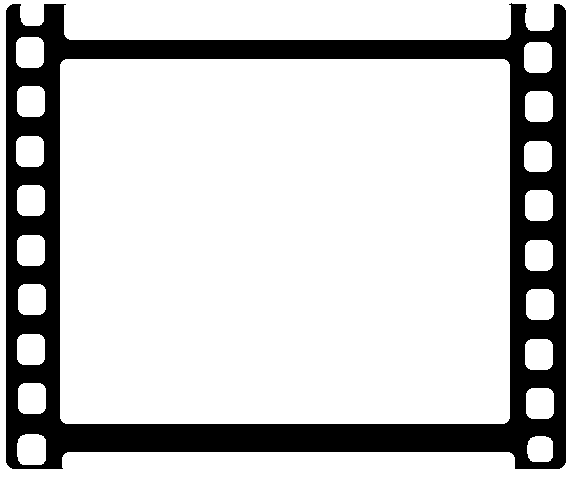 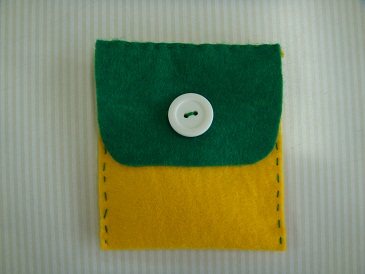 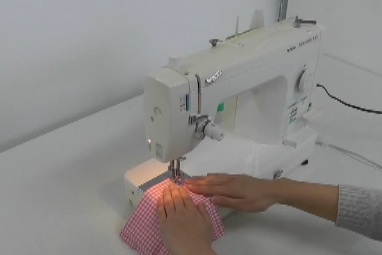 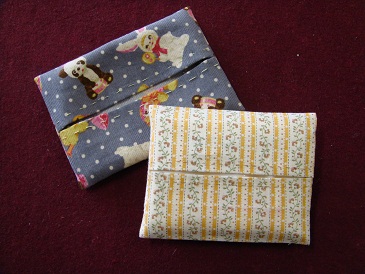 買い物に　行こう！
もどる
すすむ
食品の選び方や買い方のポイントを考えてみよう
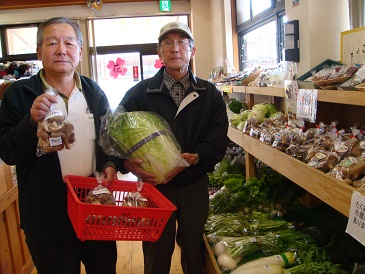 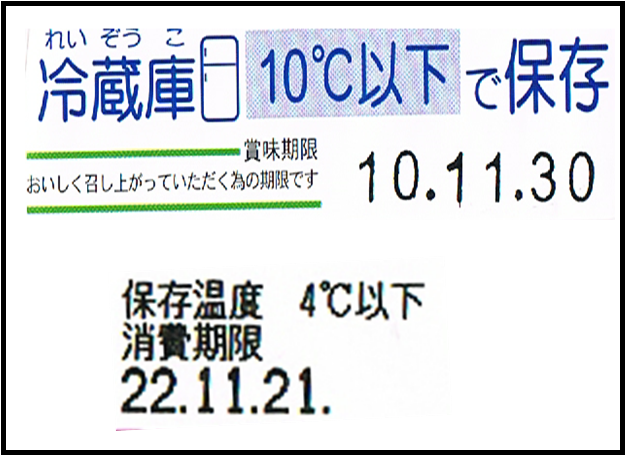 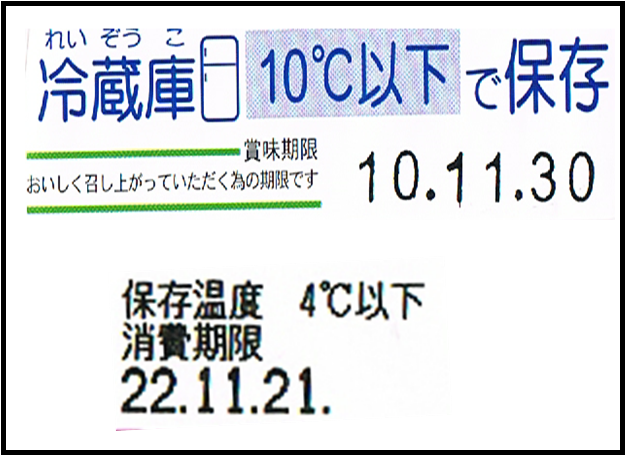 スーパーマーケットの見学　社会科　3・4年
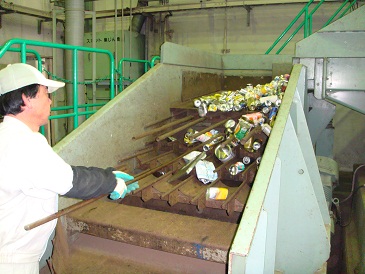 金属類選別
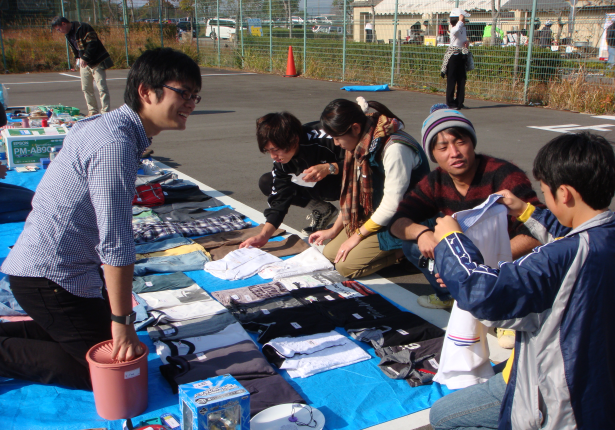 フリーマーケット
それは　不要品？
すすむ
もどる
物や環境を考えた生活を工夫しよう
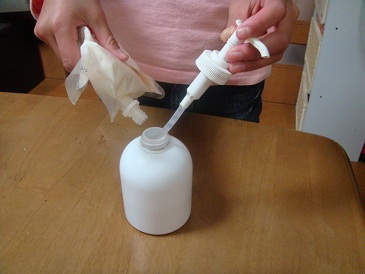 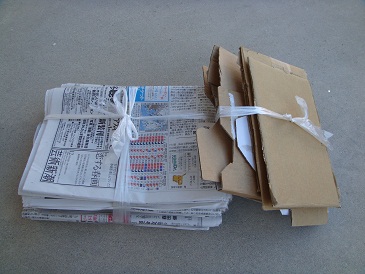 ごみ処理と利用
社会科　4年
トップ
ページへ
もどる
家庭科の学習をふり返って！
できることが増えましたか？
生活に生かせましたか？